Figure 8. Sample by sample t-tests for the comparison: without interference versus with interference, separately for ...
Cereb Cortex, Volume 15, Issue 7, July 2005, Pages 1075–1087, https://doi.org/10.1093/cercor/bhh208
The content of this slide may be subject to copyright: please see the slide notes for details.
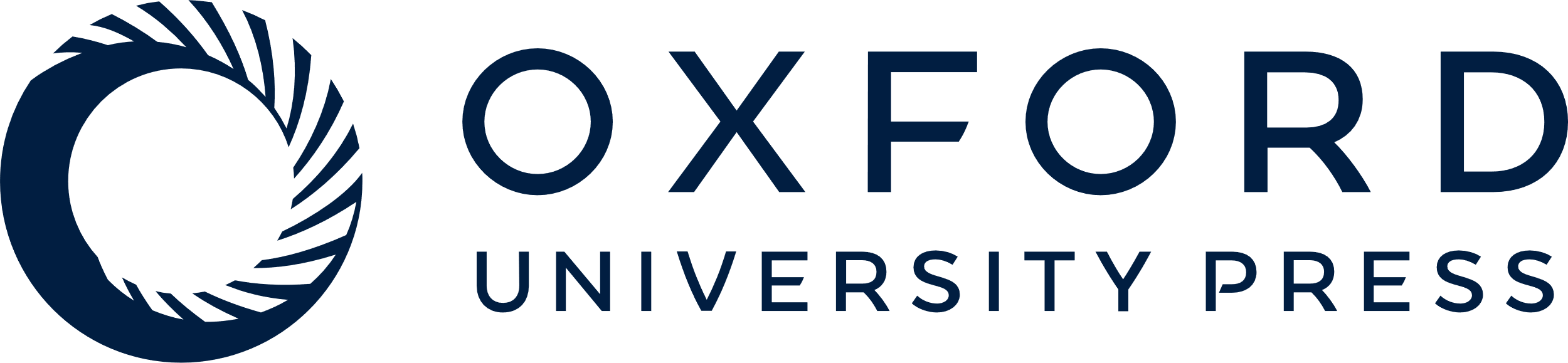 [Speaker Notes: Figure 8. Sample by sample t-tests for the comparison: without interference versus with interference, separately for high load (top row) and low load (bottom row). Dotted horizontal lines indicate the 95% α-significance level (two-sided). A left frontal electrode (T1) is shown on the left and a right frontal electrode (T2) is shown on the right. Black arrows denote the negative t-test values at frontal sites that reflect an earlier, hence stronger positive ERP component at the time of the peak in the condition with interference (as in Figure 5).


Unless provided in the caption above, the following copyright applies to the content of this slide: Cerebral Cortex V 15 N 7 © Oxford University Press 2004; all rights reserved]